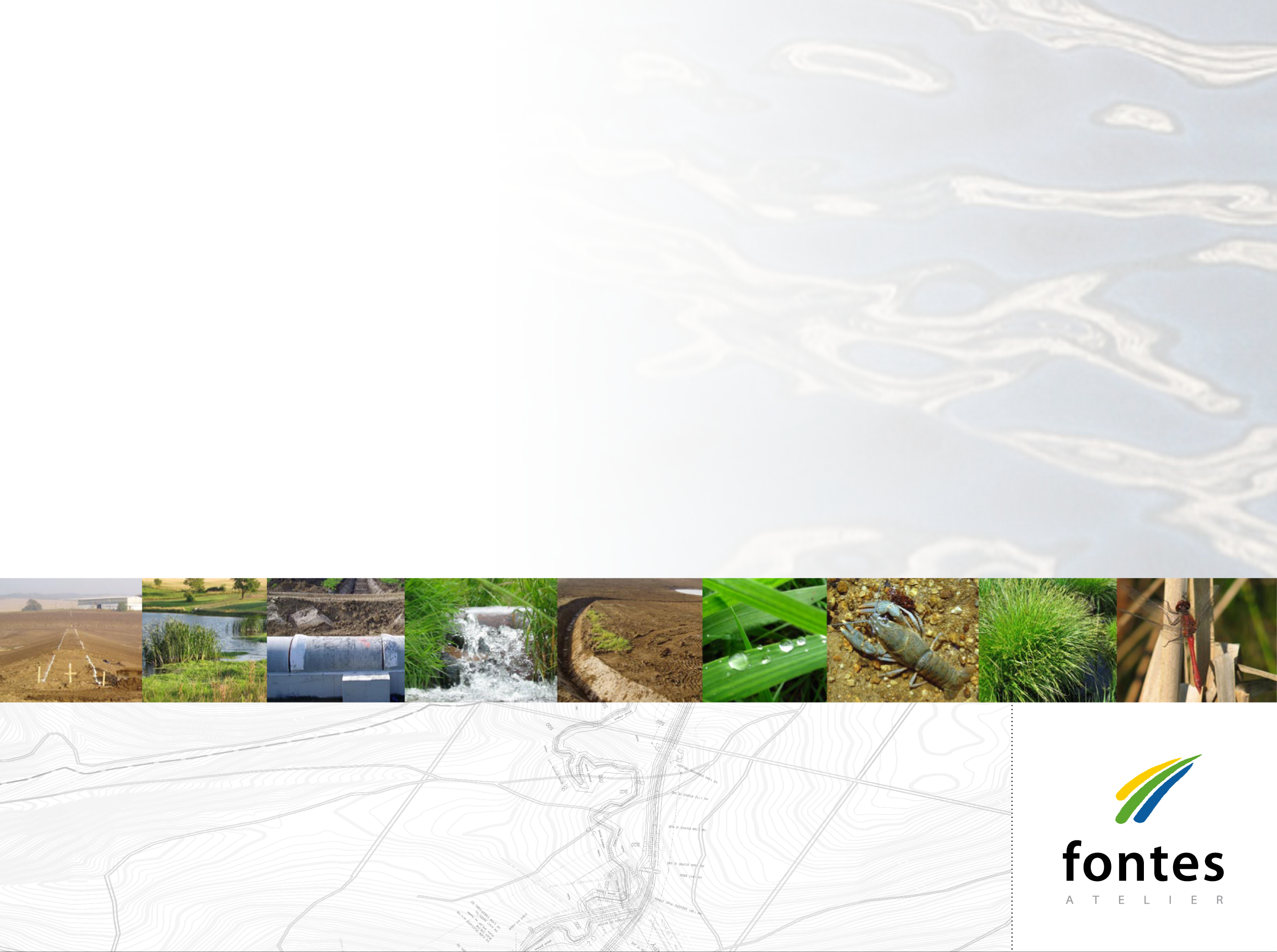 Vodohospodářské potenciály v ÚSK:  zkušenosti a aplikacePraha, 13. 9. 2019
Ing. Tomáš Havlíček
ATELIER FONTES, s.r.o.
www.fontes.cz -
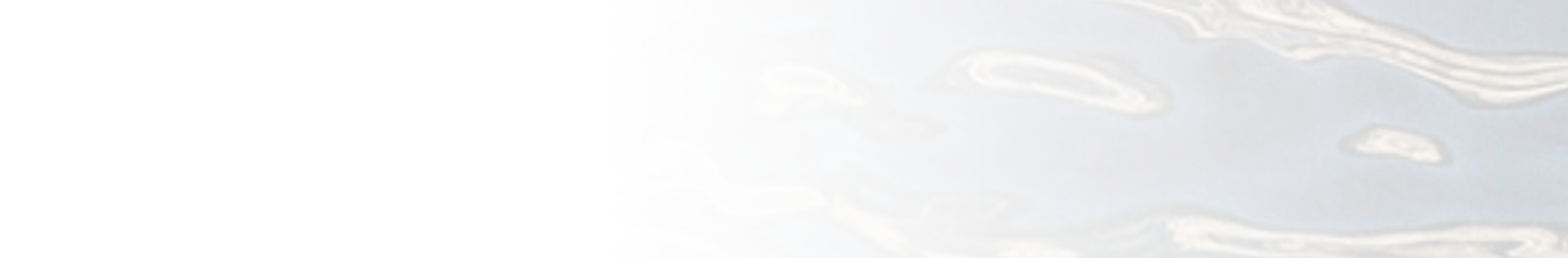 Kde a kdo
ÚSK ORP Valašskokloboucko




ARVITA P spol. s r.o.          		           ATELIER FONTES, s.r.o. 
JV PROJEKT VH s.r.o.		    URBANISTICKÝ ATELIER Zlín, s.r.o.
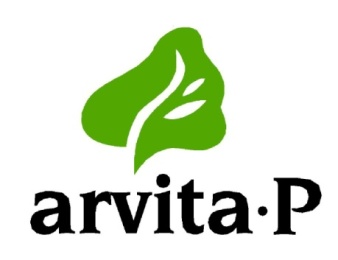 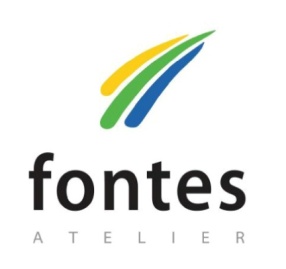 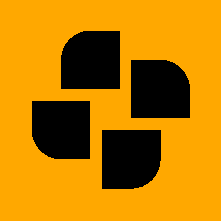 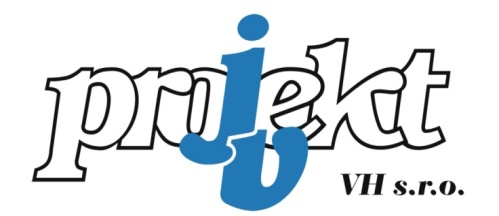 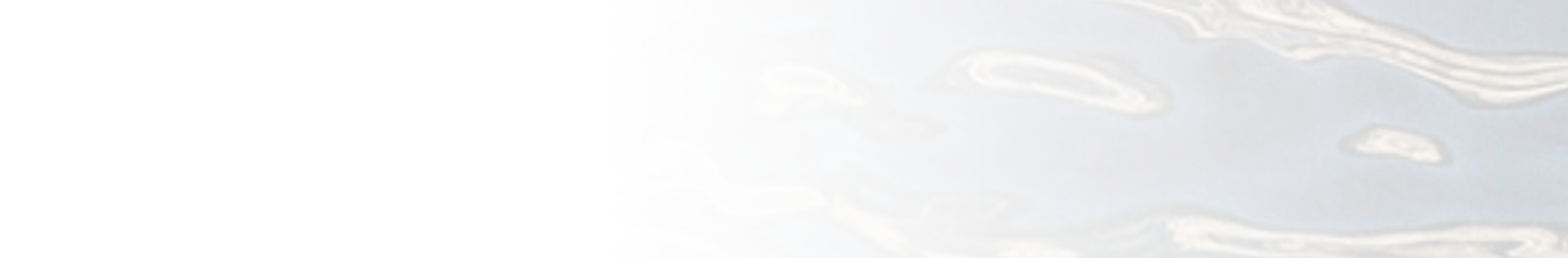 VH východiska a vize krajiny
Vize krajiny definuje VH požadavky na krajinu, aby krajina plnila požadované VH funkce (probíhající klimatická změna!).
Krajinu jsme (zejména v posledních cca 100 letech) podstatným způsobem změnili, takže krajina zdaleka neplní všechny požadované VH funkce.
Nemáme k dispozici nějakou šablonu nebo model, který by jednoduše nahradil původní struktury a kvality krajiny. Snaží se o to mj. ÚSK. 
VH funkce krajiny můžeme označit jako veřejný zájem. 
V rámci tvorby ÚSK se tedy snažíme podrobněji definovat požadavky (funkce), které by krajina z VH hlediska (a samozřejmě i dalších) měla plnit. 
Dále se pak snažíme definovat požadované struktury a kvalitativní vlastnosti (parametry) krajiny, které jsou potřeba a na to navazující návrhy opatření v území v podrobnosti odpovídající ÚSK. 
Velmi důležité jsou podpůrné legislativní a ostatní podpůrné nástroje.
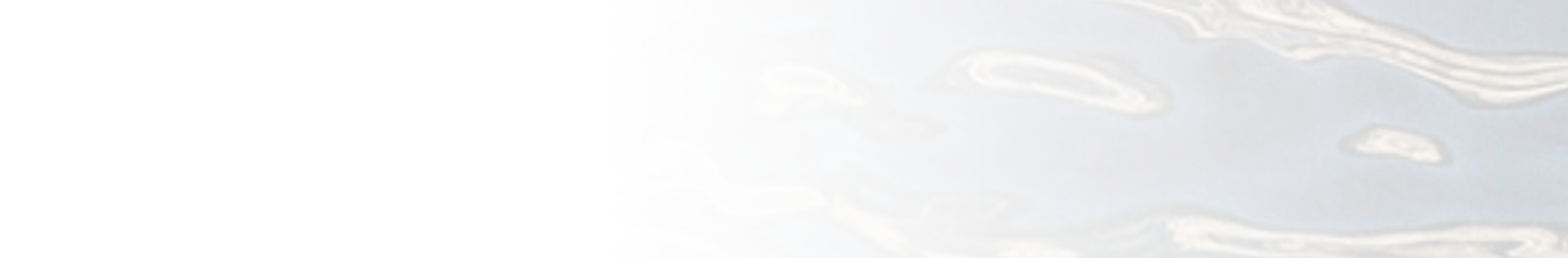 Zbožná přání X realizovatelnost
Význam a nástroje: 
(Asi) všichni zpracovatelé ÚSK zde deklarují, že VH téma je pro krajinu klíčové. To by se také mělo promítnout do důslednosti řešení (třeba při formulaci využití území, limitů, regulativů). 
Jejich skutečná aplikace je ale politické rozhodnutí!
Je zřejmé, že při současném nastavení nástrojů (regulačních, motivačních, …) nemá společnost šanci realizovat všechna potřebná opatření. 
ÚSK by měla svým uživatelům poskytnout přehled momentálně dostupných nástrojů.
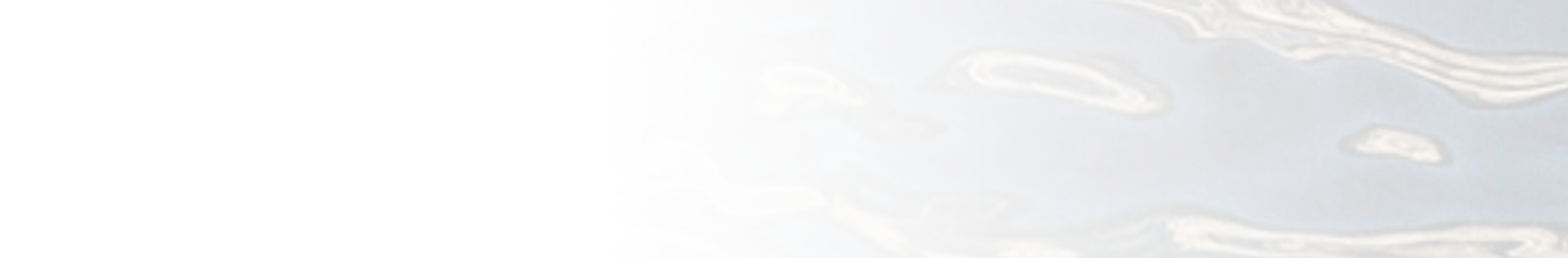 Obecný metodický postup
Společenská objednávka vodnímu hospodářství (veřejný zájem) 


Vodohospodářské potenciály (funkce) krajiny


Požadavky, jevy, vlastnosti, nástroje, řešení, … (katalog opatření)


Územně-plánovací průmět
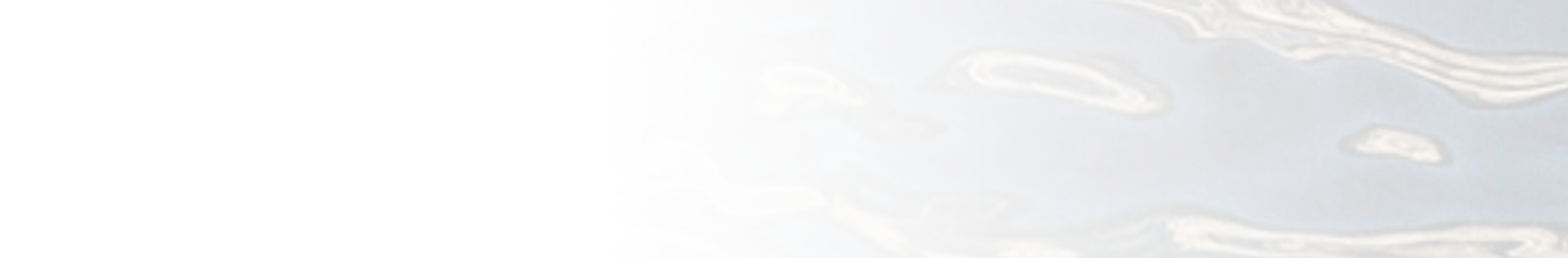 Vodohospodářské potenciály (funkce)
Společenská objednávka transformovaná do funkcí/potenciálů:
Infiltrační, vsakovací funkce/potenciál – tvorba podzemních zdrojů (pitné) vody
Retenční a zásobní funkce/potenciál v ploše – na zemědělské (a lesní) půdě
Retenční a zásobní funkce/potenciál v nivách vodních toků
Retenční a zásobní funkce/potenciál v plochách potenciální akumulace povrchových vod (nádržích)
Odtoková funkce/potenciál – neškodný odtok vody z plochy povodí (protierozní ochrana) a ze zastavěných území (protipovodňová ochrana)
Hydroenergetická funkce/potenciál
Produkční funkce/potenciál
Dopravní funkce/potenciál
Rekreační funkce/potenciál
Přírodní funkce/potenciál (ekosystémové služby)
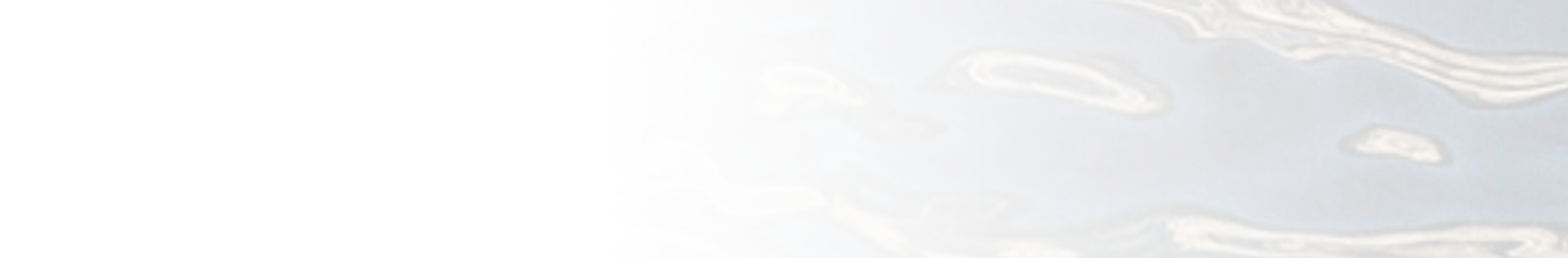 Katalog opatření
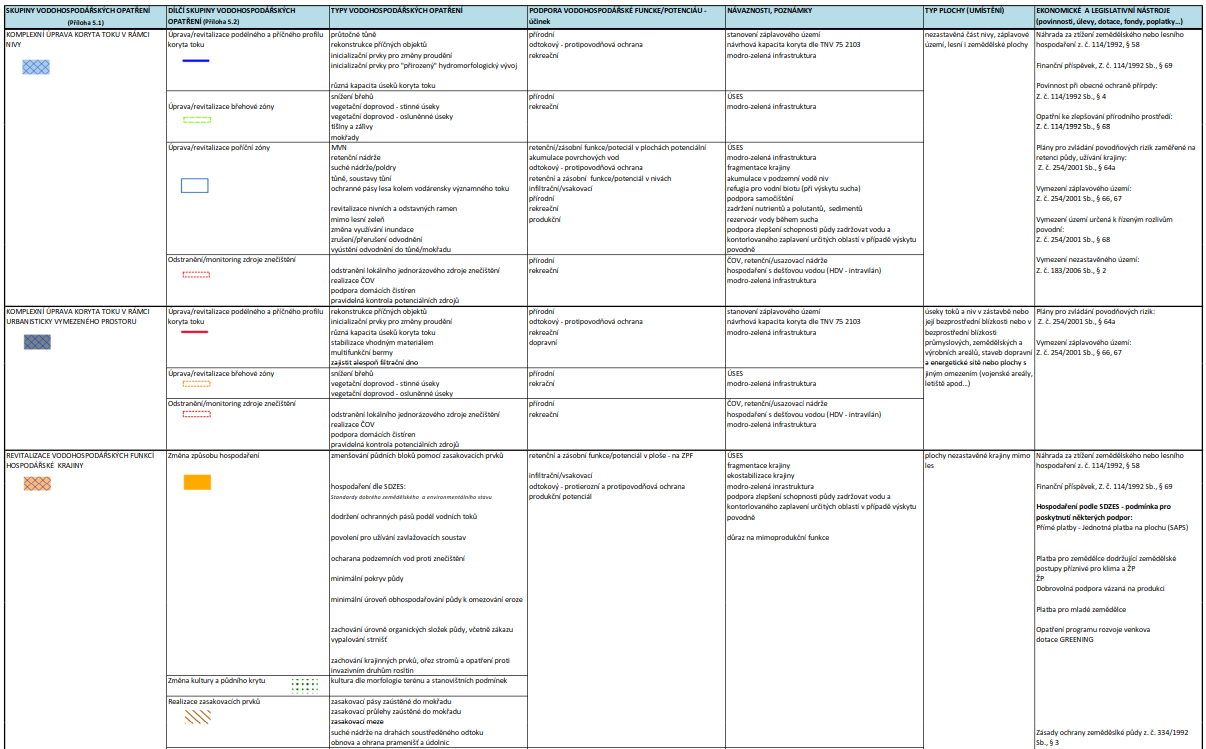 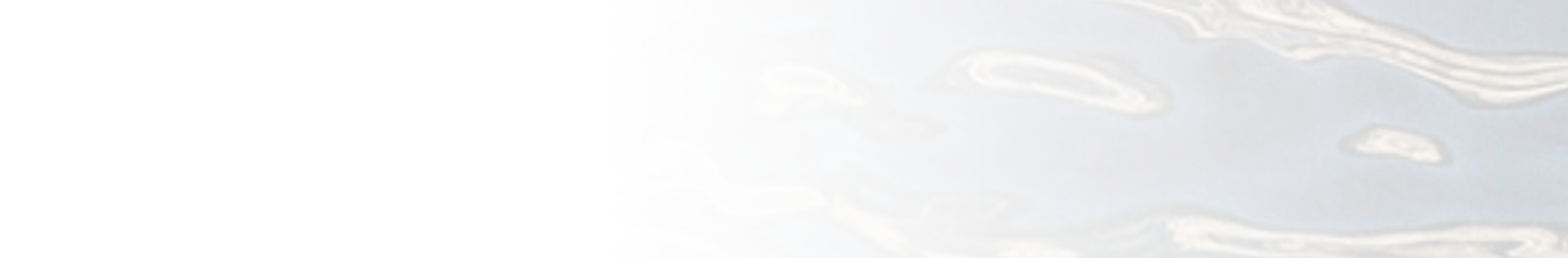 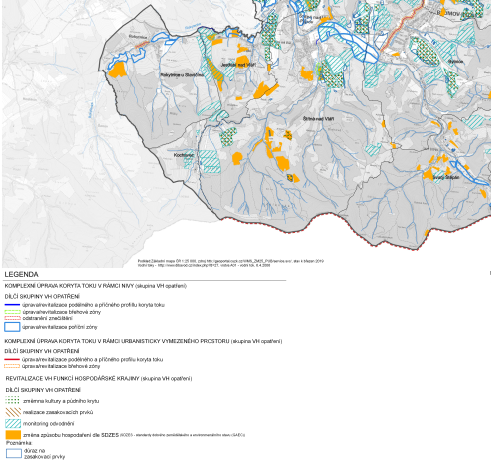 Průmět do návrhové mapy
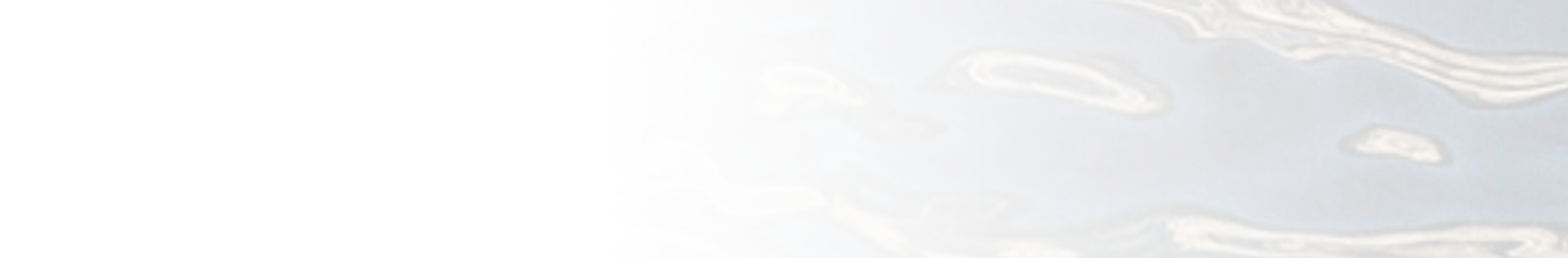 Metodické výzvy
Povinnost definovat a vymezit VH potenciál(-y) a pracovat s nimi nabídla nový úhel pohledu na celé téma – dobrá šance
Vymezení a definice nebyl až takový problém
Navazující návrh opatření (katalog) taky ne
Relevantní, homogenní podklady pro všechny potenciály už problém byl
Průmět do nástrojů územního plánování také, a to zejména kvalitativní parametry
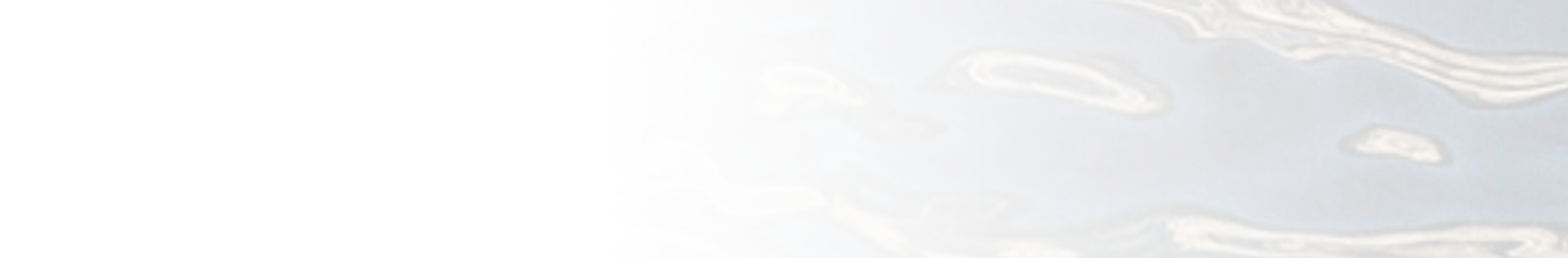 Závěry
ÚSK poskytla prostor pro vymezení všech požadavků, které by se do krajiny měly z VH hlediska promítnout – velký význam pro další využití: - náměty pro vlastníky pozemků/investory i obce,- orgány státní správy a výkon jejich činnosti,- při územně-plánovací činnosti.
Současně je potřeba do budoucna podstatně zlepšit legislativní podporu vymezování, ochraně a realizaci zelenomodré infrastruktury (vyhláška 500/2006 Sb., 501/2006 Sb., …). S tím souvisí i ostatní nástroje státu k řešení problémů vodního hospodářství krajiny (dotace, …).  Pomoci by snad mohl i probíhající projekt TA ČR.
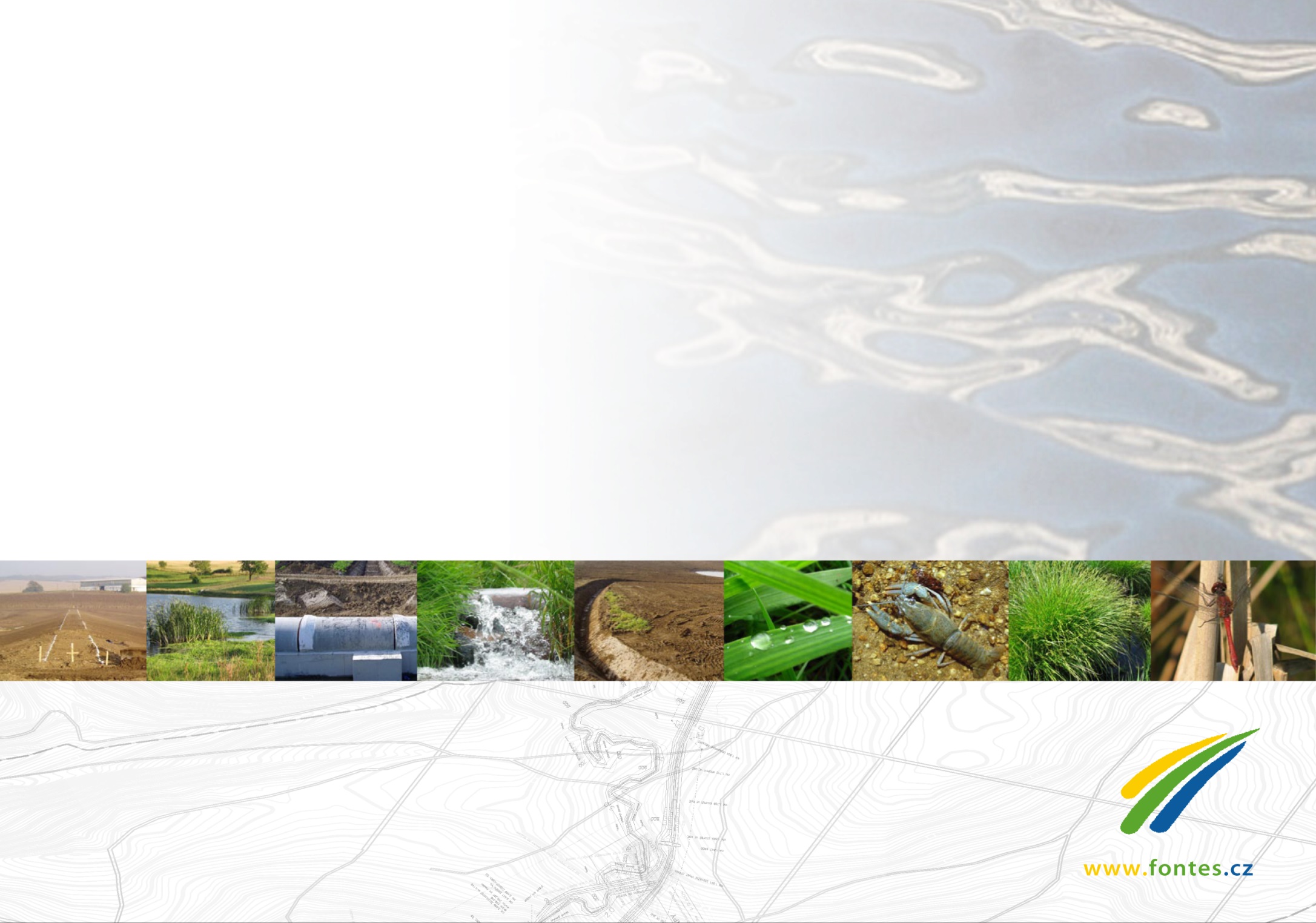 Možnosti revitalizaceúdolních nivhlavních brněnských toků
Konec prezentaceDěkuji za pozornost